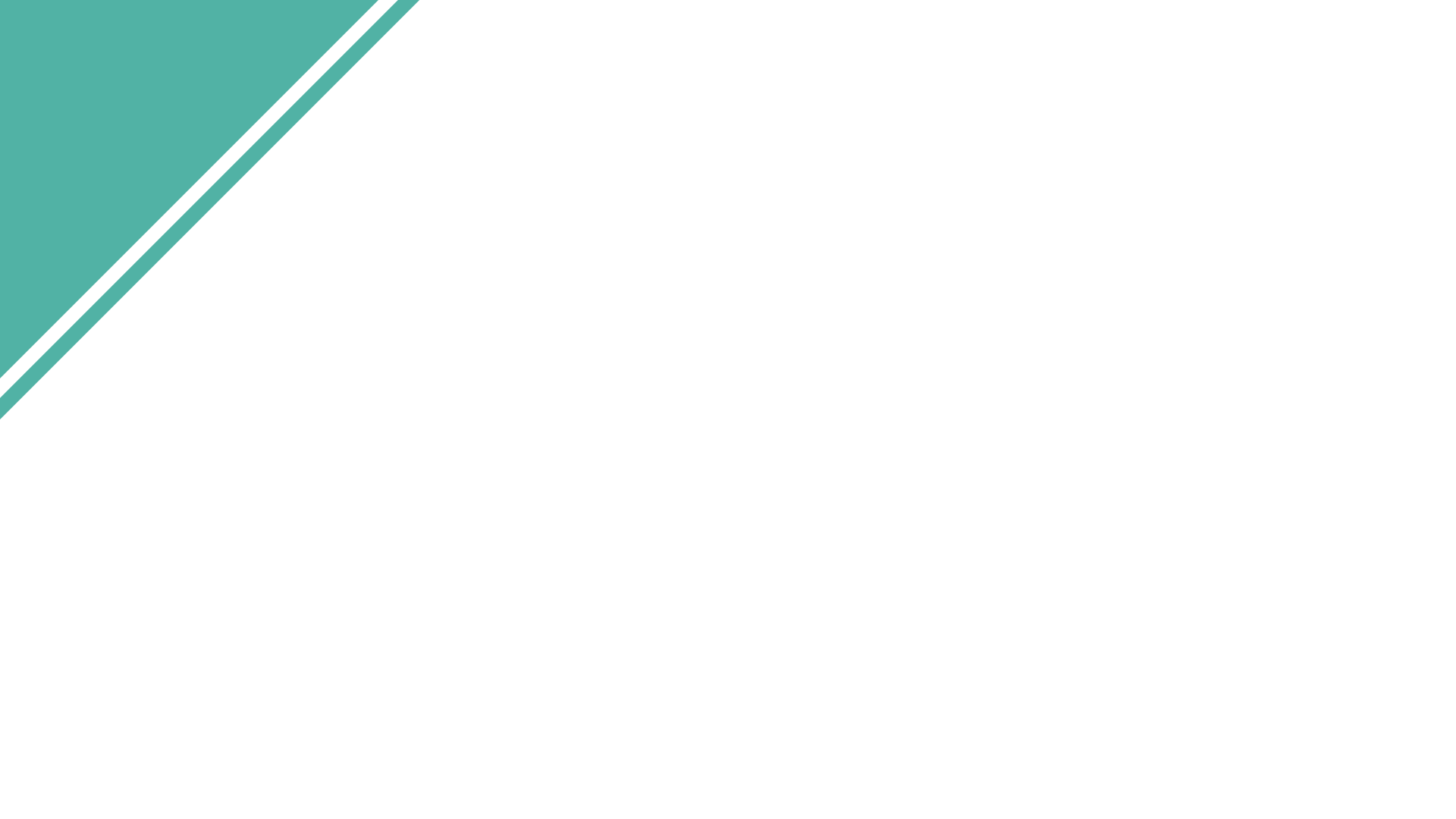 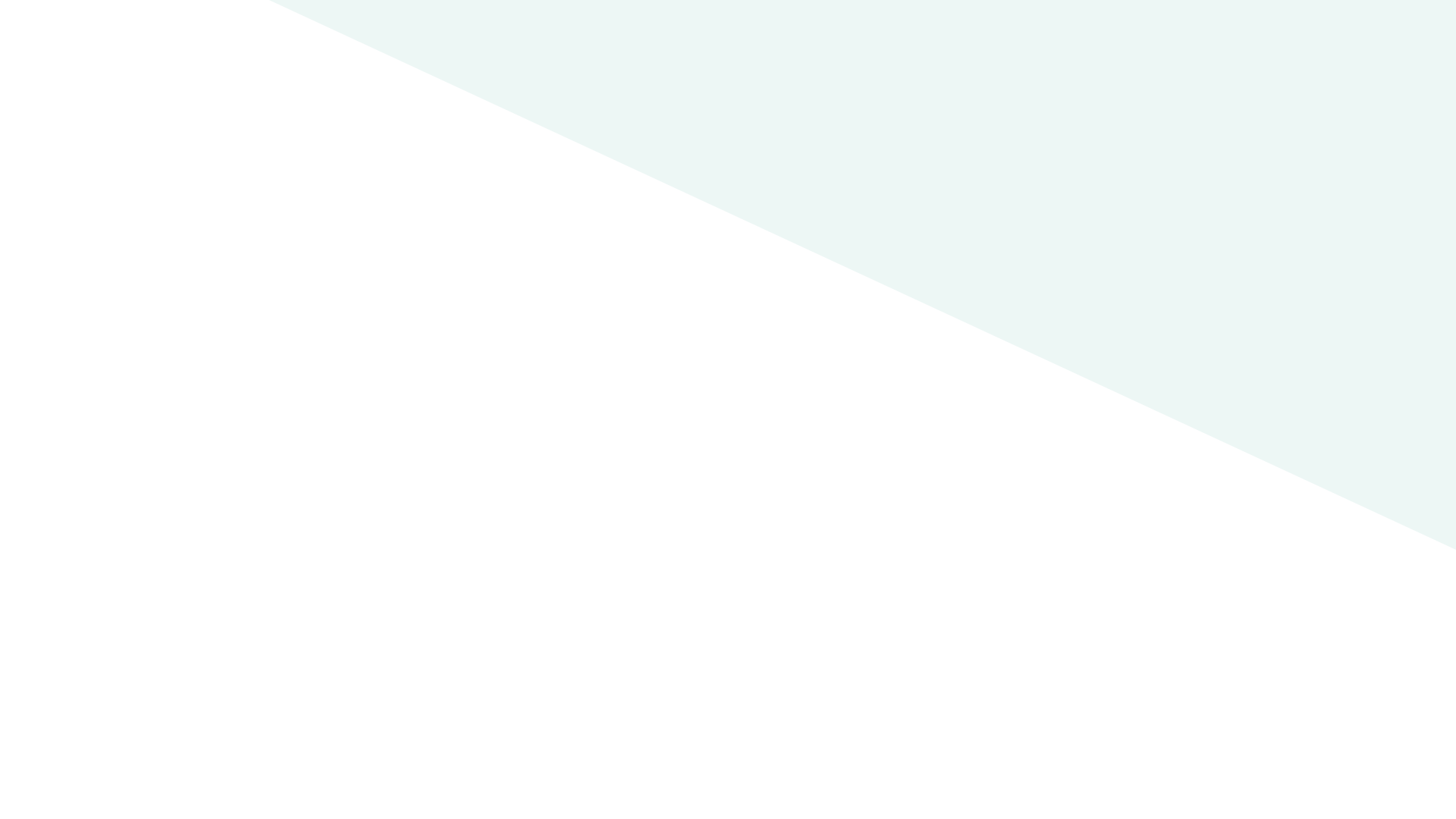 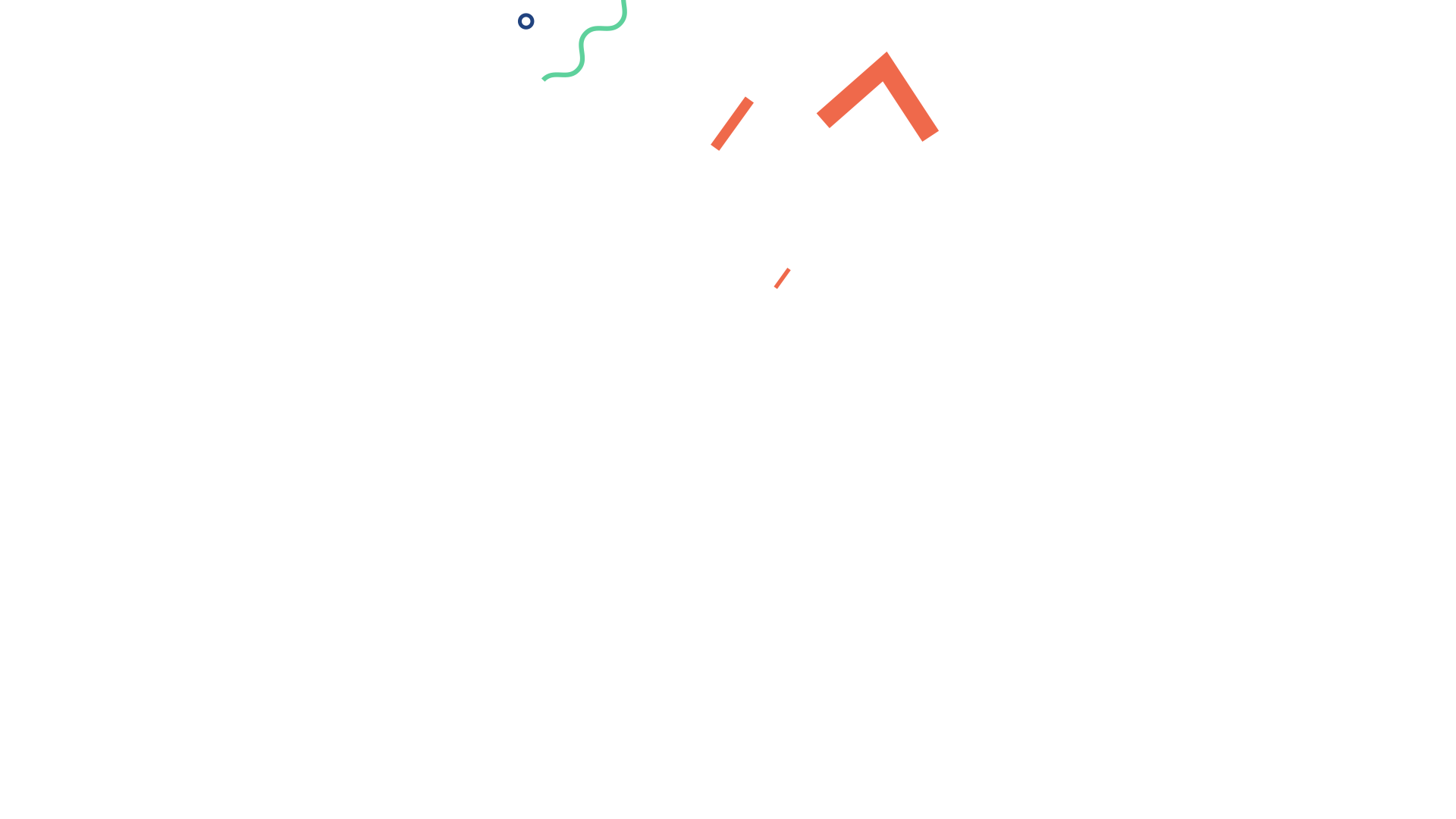 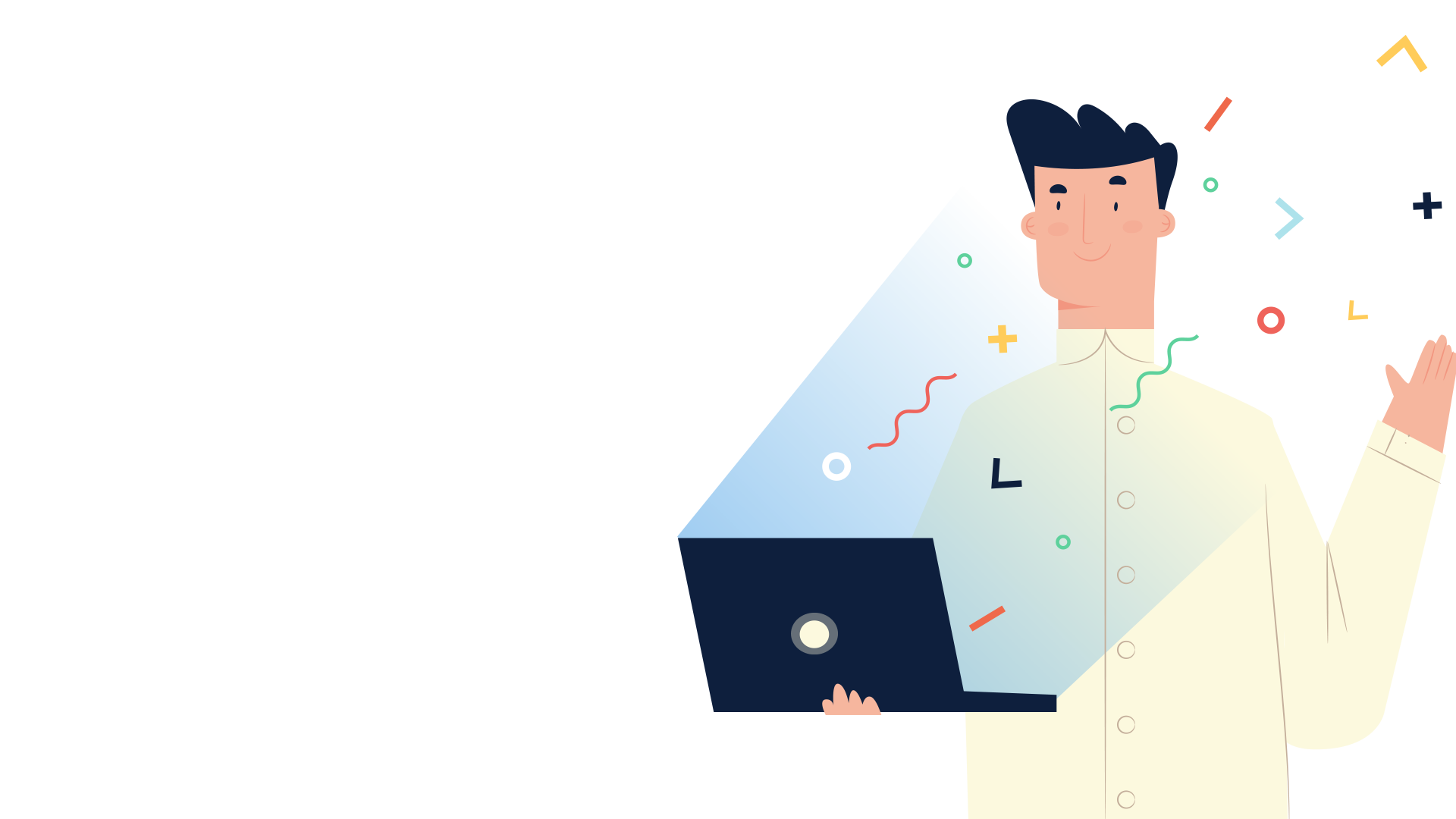 个人简历模板
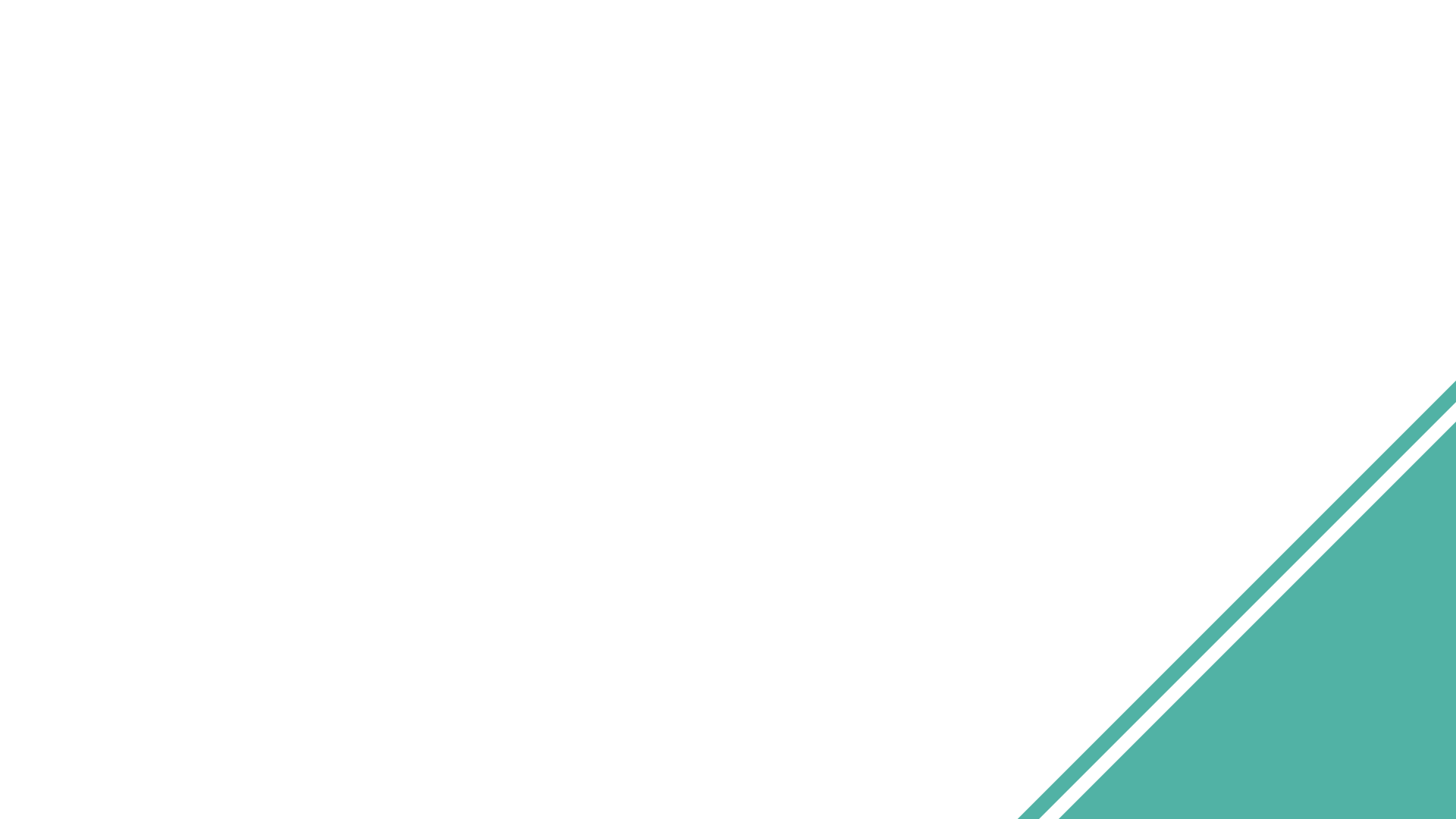 求职者：PPT818 
岗    位：PPT818
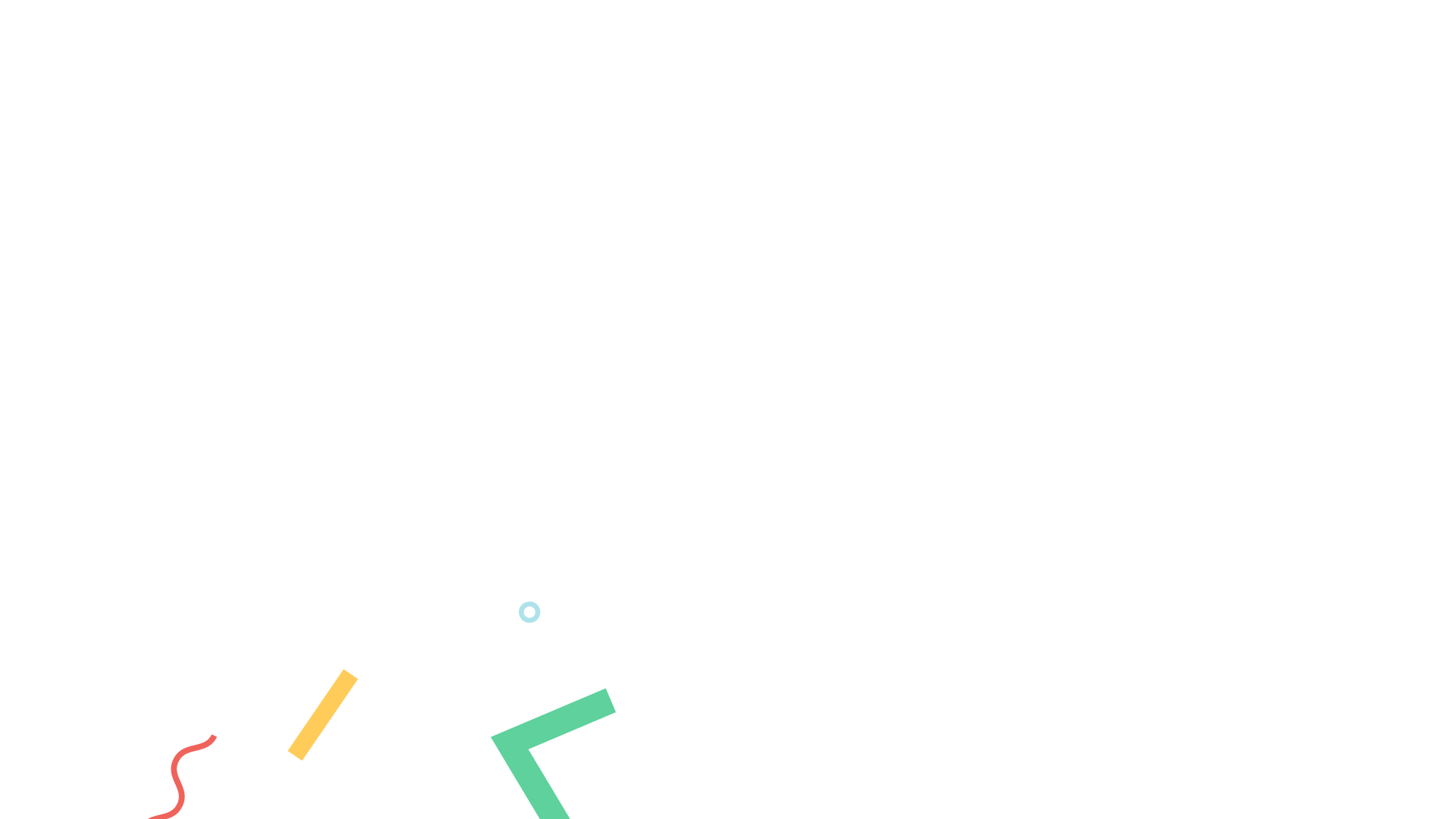 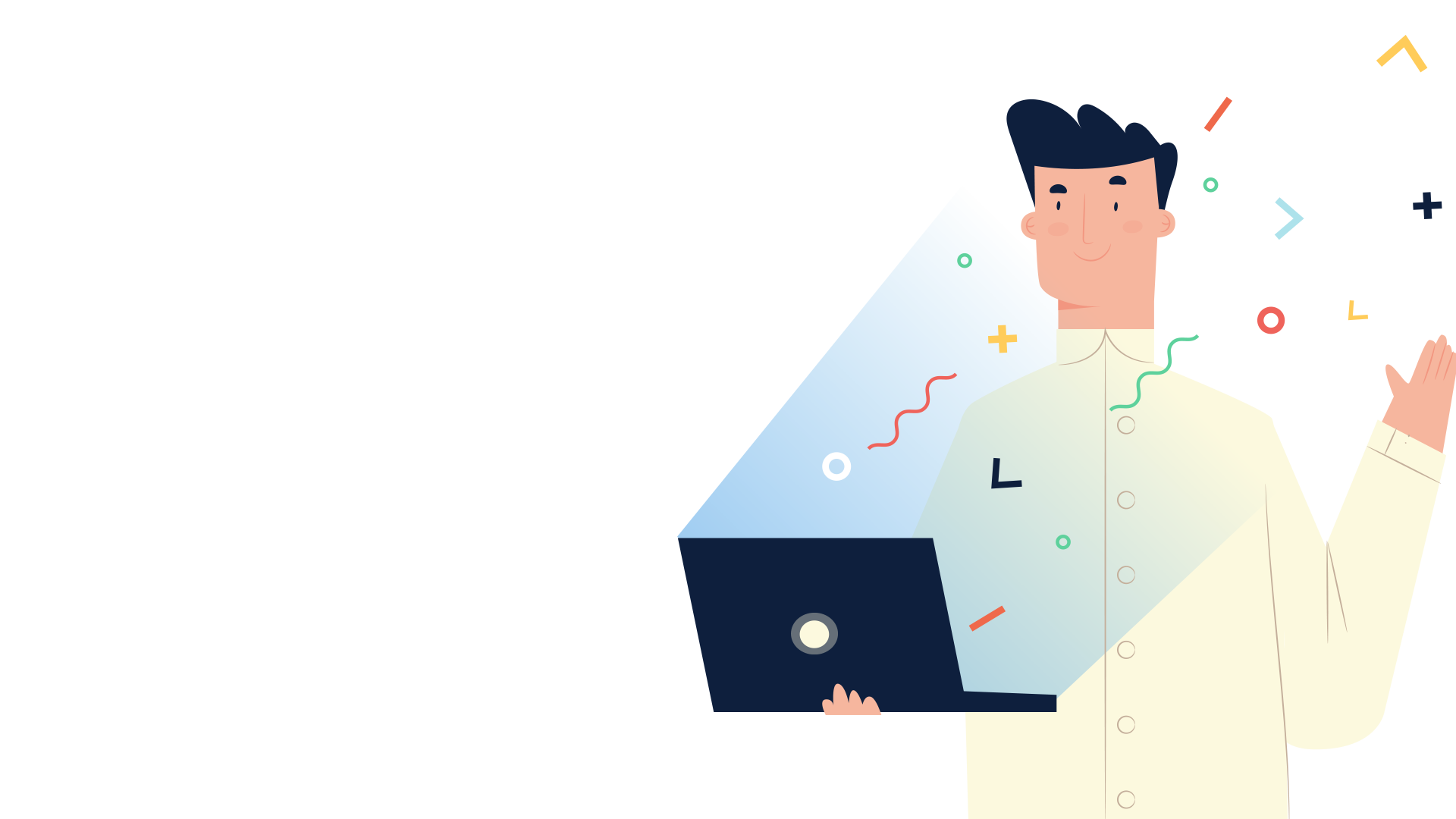 目
录
1
2
3
4
基本信息
过往经验
胜任资格
未来规划
基本资料
01
输入副标题输入副标题输入副标题输入副标题输入副标题
输入您的标题
关于我
技能
影响力
洞察力
输入名字
领导力
输入简介输入简介输入简介输入简介输入简介输入输入简介输入简介输入
掌控力
输入您的标题
XXXX公司任职
XXXX公司任职
输入您的具体内容，输入您的具体内容。输入您的具体内容，输入您的具体内容。
输入您的具体内容，输入您的具体内容。输入您的具体内容，输入您的具体内容。
2019
2016
2012
2008
XXXX公司任职
XXXX公司任职
输入您的具体内容，输入您的具体内容。输入您的具体内容，输入您的具体内容。
输入您的具体内容，输入您的具体内容。输入您的具体内容，输入您的具体内容。
输入您的标题
输入标题
输入标题
输入您的具体内容，输入您的具体内容。输入您的具体内容，输入您的输入您的具体内容，输入您的具体内容。
输入您的具体内容，输入您的具体内容。输入您的具体内容，输入您的输入您的具体内容，输入您的具体内容。
输入标题
输入标题
输入您的具体内容，输入您的具体内容。输入您的具体内容，输入您的输入您的具体内容，输入您的具体内容。
输入您的具体内容，输入您的具体内容。输入您的具体内容，输入您的输入您的具体内容，输入您的具体内容。
输入您的标题
输入标题输入标题
输入您的具体内容，输入您的具体内容。输入您的具体内容，输入您的输入您的具体内容，输入您的具体内容。输入您的具体内容，输入您的具体内容。输入您的具体内容，输入您的输入您的具体内容，输入您的具体内容。

       输入您的具体内容，输入您的具体内容。输入您的具体内容，输入您的输入您的具体内容，输入您的具体内容。输入您的具体内容，输入您的具体内容。
50%
30%
70%
60%
80%
项目经验
02
输入副标题输入副标题输入副标题输入副标题输入副标题
输入您的标题
此处添加详细文本描述，建议与标题相关并符合整体语言风格
此处添加详细文本描述，建议与标题相关并符合整体语言风格
此处添加详细文本描述，建议与标题相关并符合整体语言风格
阶段 05
此处添加详细文本描述，建议与标题相关并符合整体语言风格
阶段 04
阶段 03
此处添加详细文本描述，建议与标题相关并符合整体语言风格
阶段 02
阶段 01
输入您的标题
输入您的标题
输入您的具体内容，输入您的具体内容。输入您的具体内容，输入您的输入您的具体内容，输入您的具体内容。输入您的具体内容，输入您的具体内容。
输入您的具体内容，输入您的具体内容。输入您的具体内容，输入您的输入您的具体内容，输入您的具体内容。输入您的具体内容，输入您的具体内容。输入您的具体内容，输入您的输入您的具体内容，输入您的具体内容。输入您的具体内容，输入您的具体内容。输入您的具体内容，输入您的输入您的具体内容，输入您的具体内容。输入您的具体内容，输入您的具体内容。输入您的具体内容，输入您的输入您的具体内容，输入您的具体内容。
胜任资格
03
输入副标题输入副标题输入副标题输入副标题输入副标题
输入您的标题
01
输入您的具体内容，输入您的具体内容。输入您的具体内容，输入您的输入您的具体内容，输入您的具体内容。输入您的具体内容，输入您的具体内容。
我是标题
我是标题
我是标题
02
03
输入您的具体内容，输入您的具体内容。输入您的具体内容，输入您的输入您的具体内容，输入您的具体内容。输入您的具体内容，输入您的具体内容。
输入您的具体内容，输入您的具体内容。输入您的具体内容，输入您的输入您的具体内容，输入您的具体内容。输入您的具体内容，输入您的具体内容。
输入您的标题
75%
82%
59%
23%
点击添加标题
点击添加标题
点击添加标题
点击添加标题
您的内容打在这里，或者通过复制您的文本后，在此框中选择粘贴，并选择只保留文字保留文字。
您的内容打在这里，或者通过复制您的文本后，在此框中选择粘贴，并选择只保留文字保留文字。
您的内容打在这里，或者通过复制您的文本后，在此框中选择粘贴，并选择只保留文字保留文字。
您的内容打在这里，或者通过复制您的文本后，在此框中选择粘贴，并选择只保留文字保留文字。
职业规划
04
输入副标题输入副标题输入副标题输入副标题输入副标题
输入您的标题
标题标题
标题标题
标题标题
标题标题
您的内容打在这里，或者通过复制您的文本后，在此框中选择粘贴。
您的内容打在这里，或者通过复制您的文本后，在此框中选择粘贴。
您的内容打在这里，或者通过复制您的文本后，在此框中选择粘贴。
您的内容打在这里，或者通过复制您的文本后，在此框中选择粘贴。
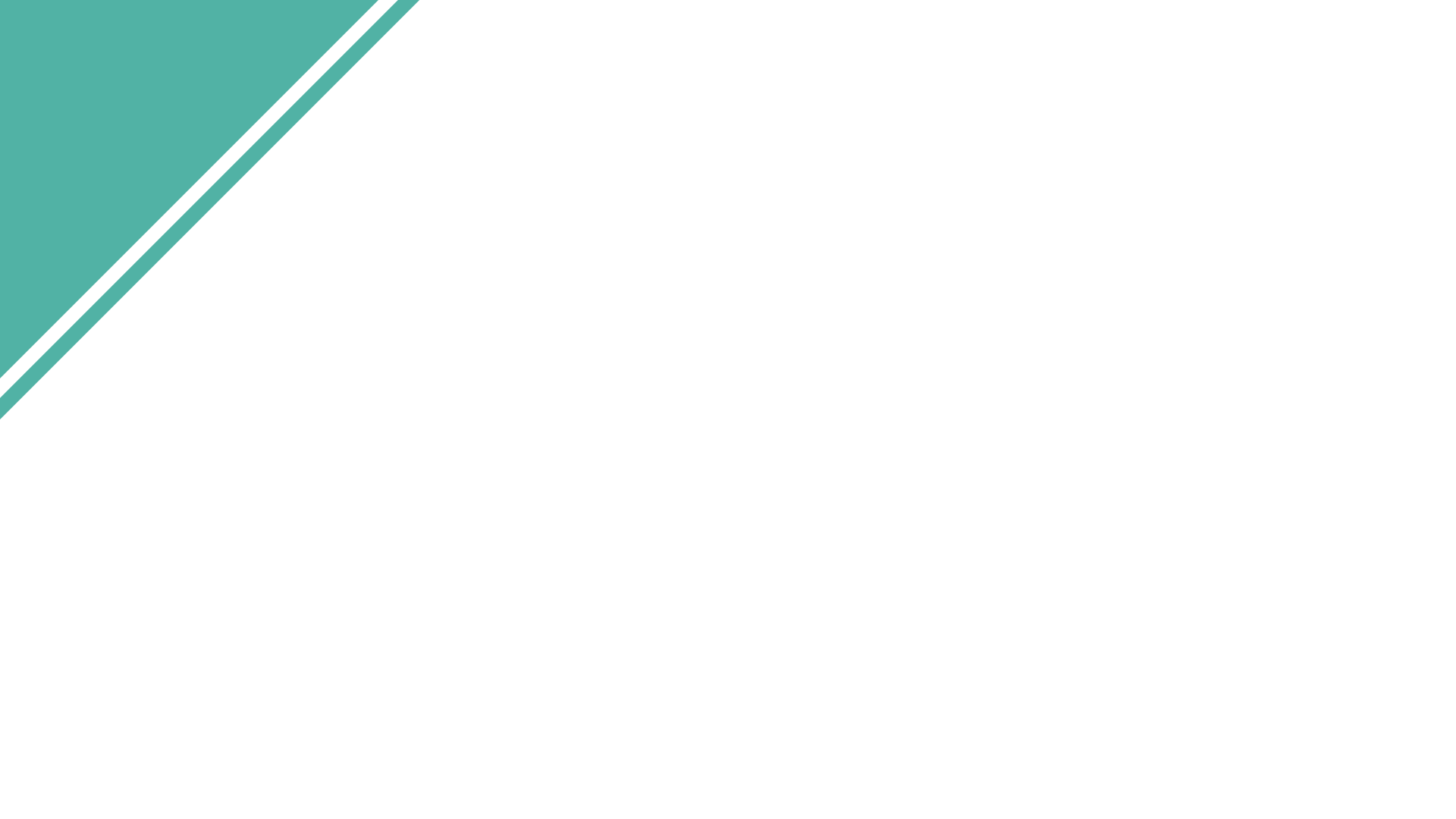 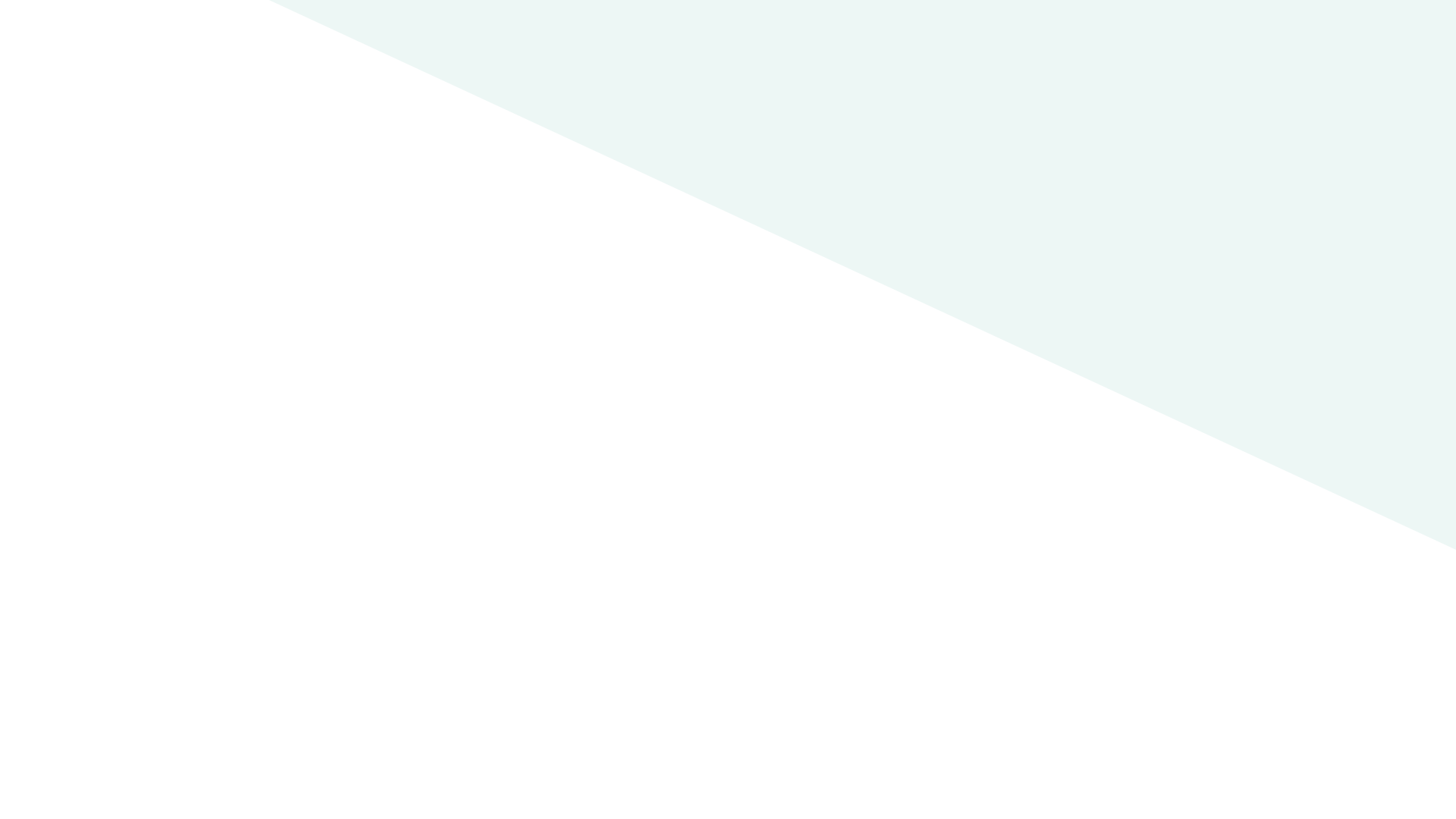 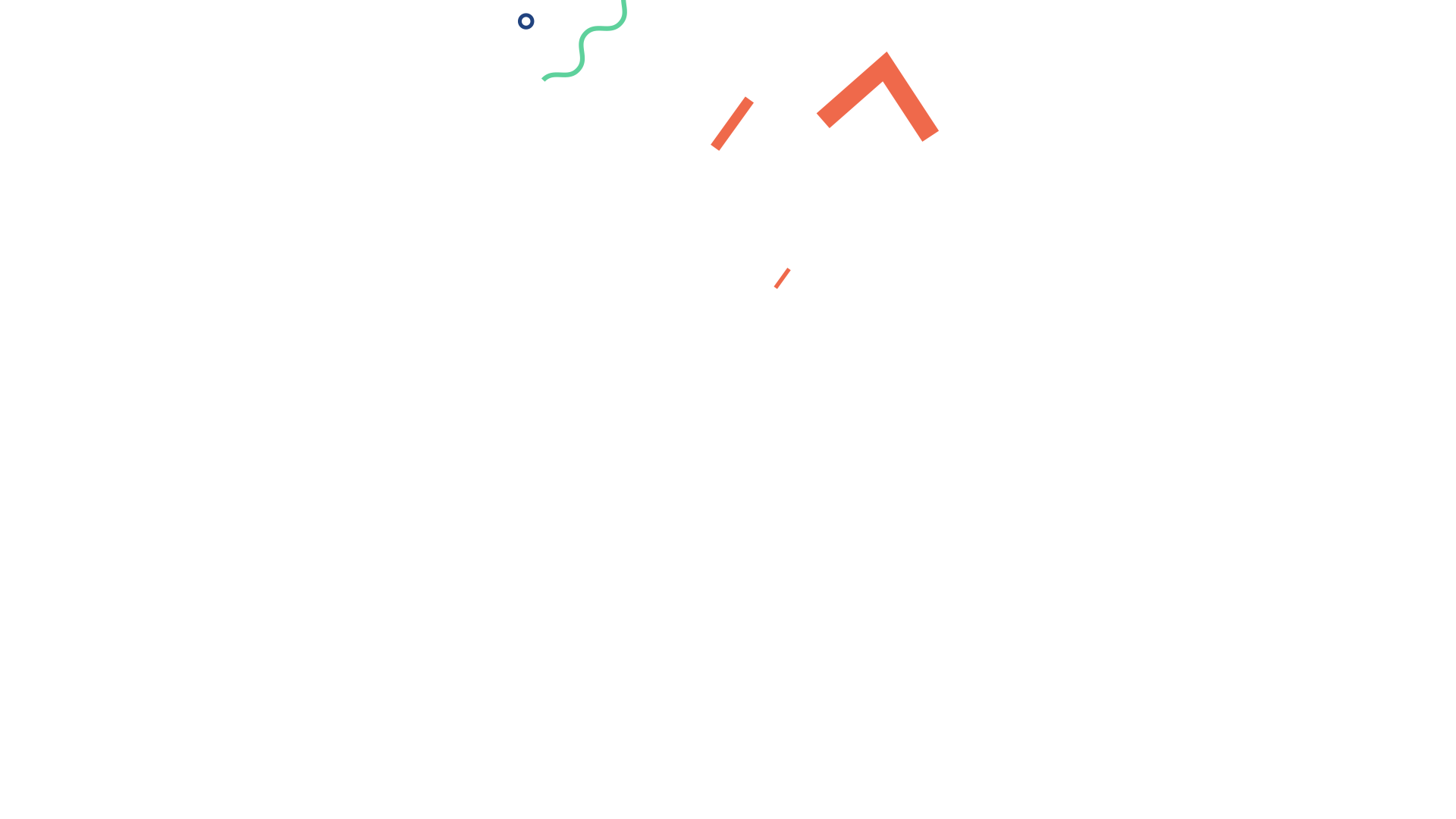 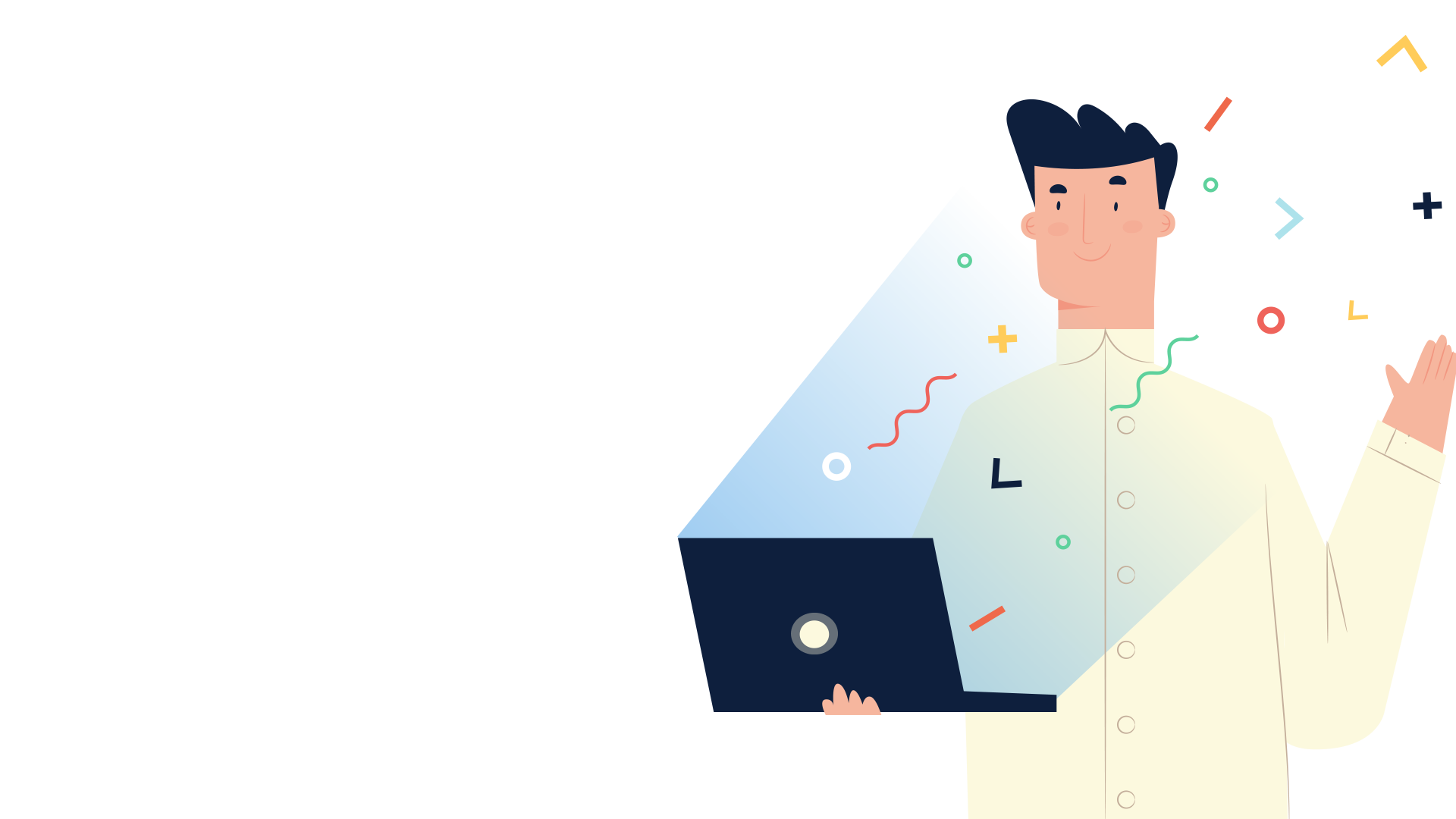 谢谢观看
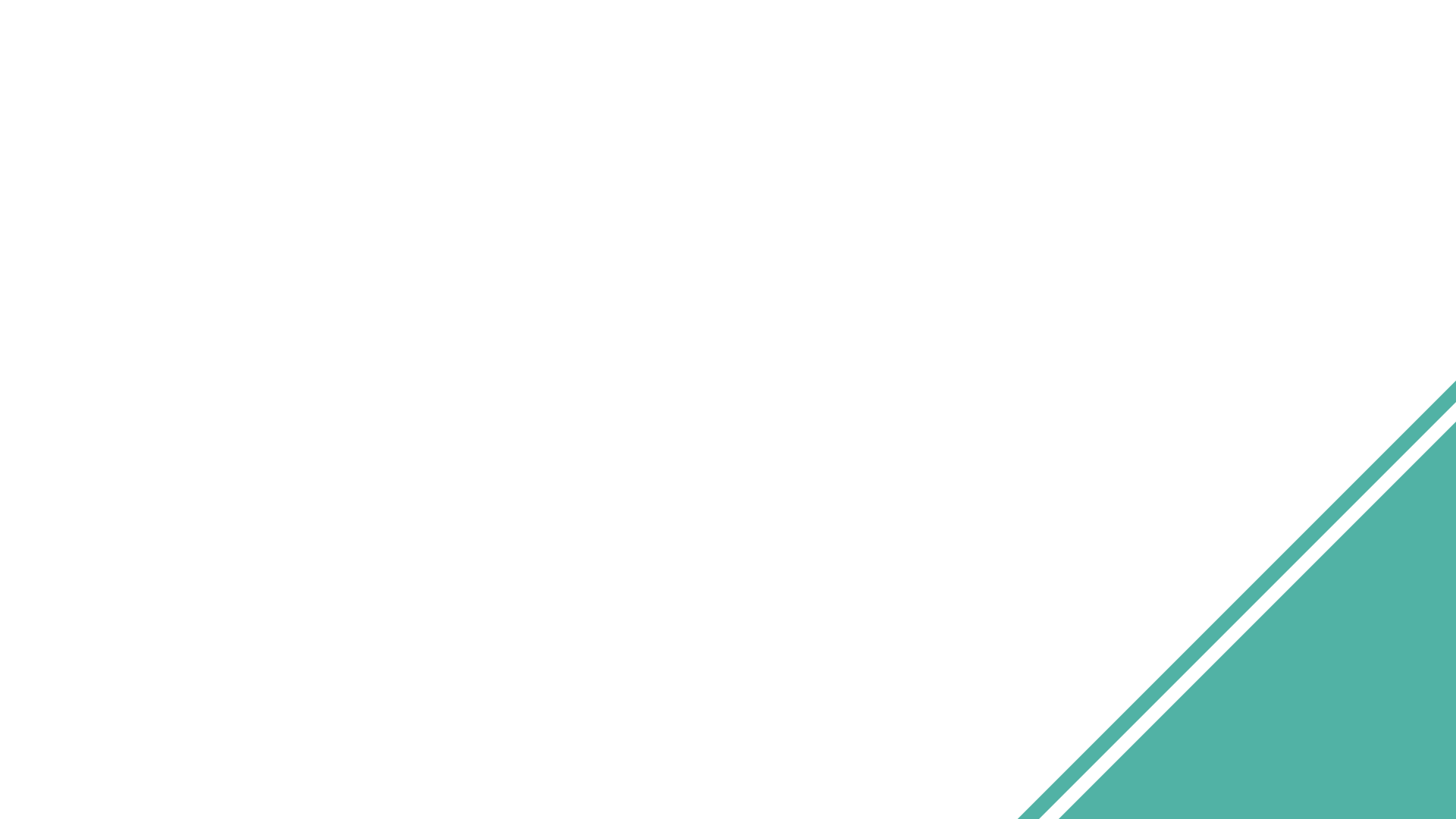 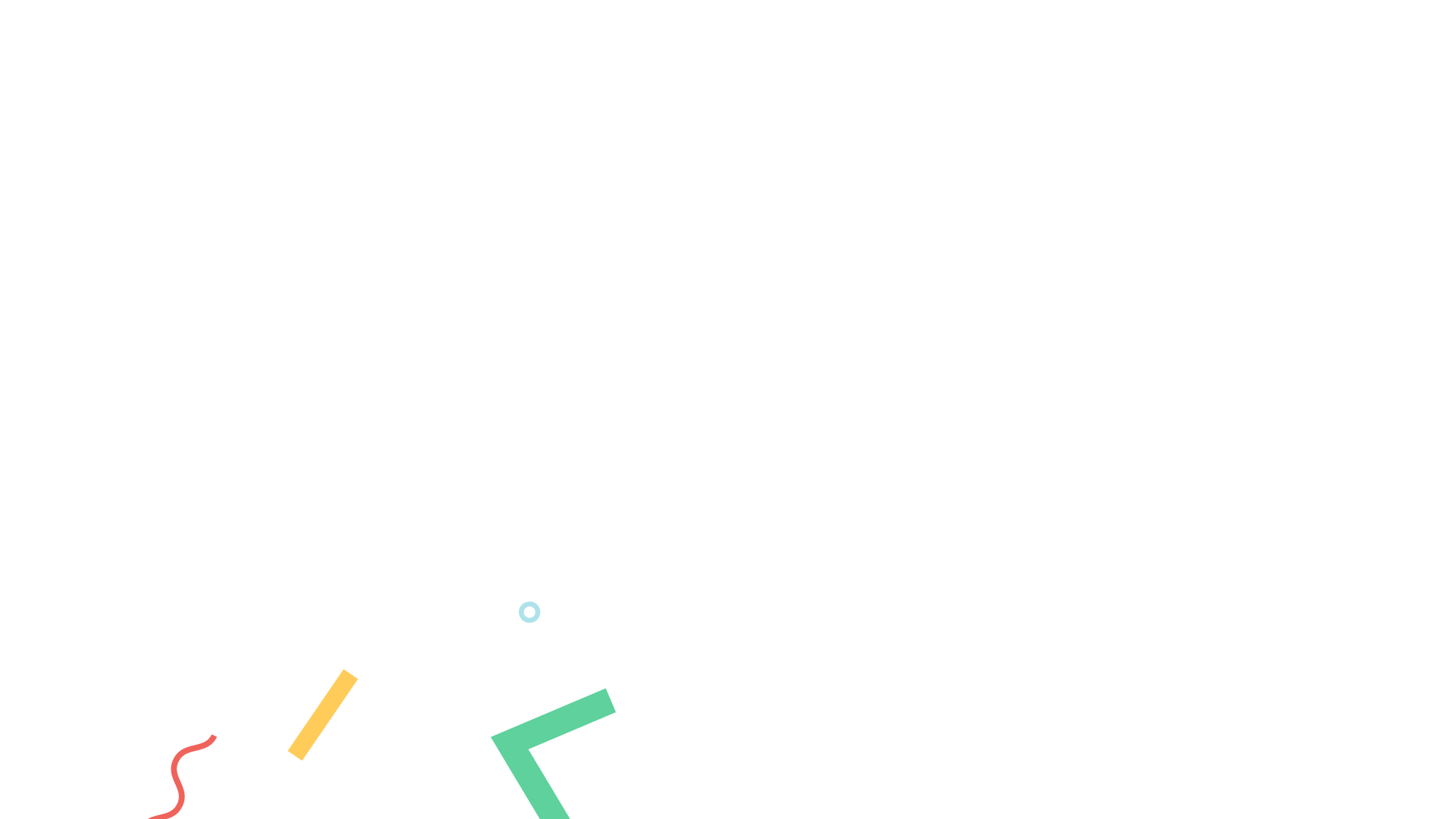